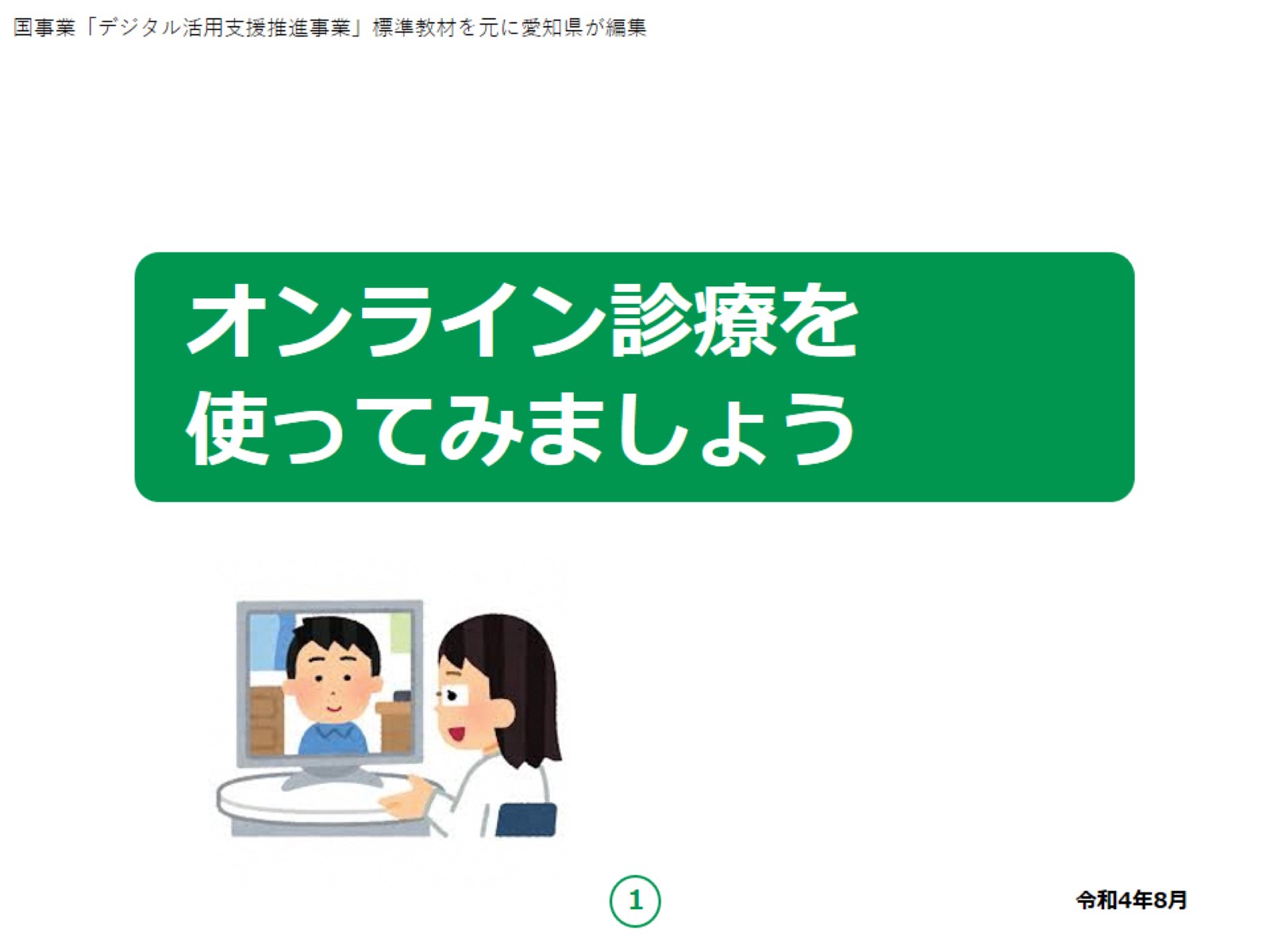 [Speaker Notes: 皆さん、こんにちは。

この講座では、オンライン診療について学びます。

よろしくお願いいたします。]
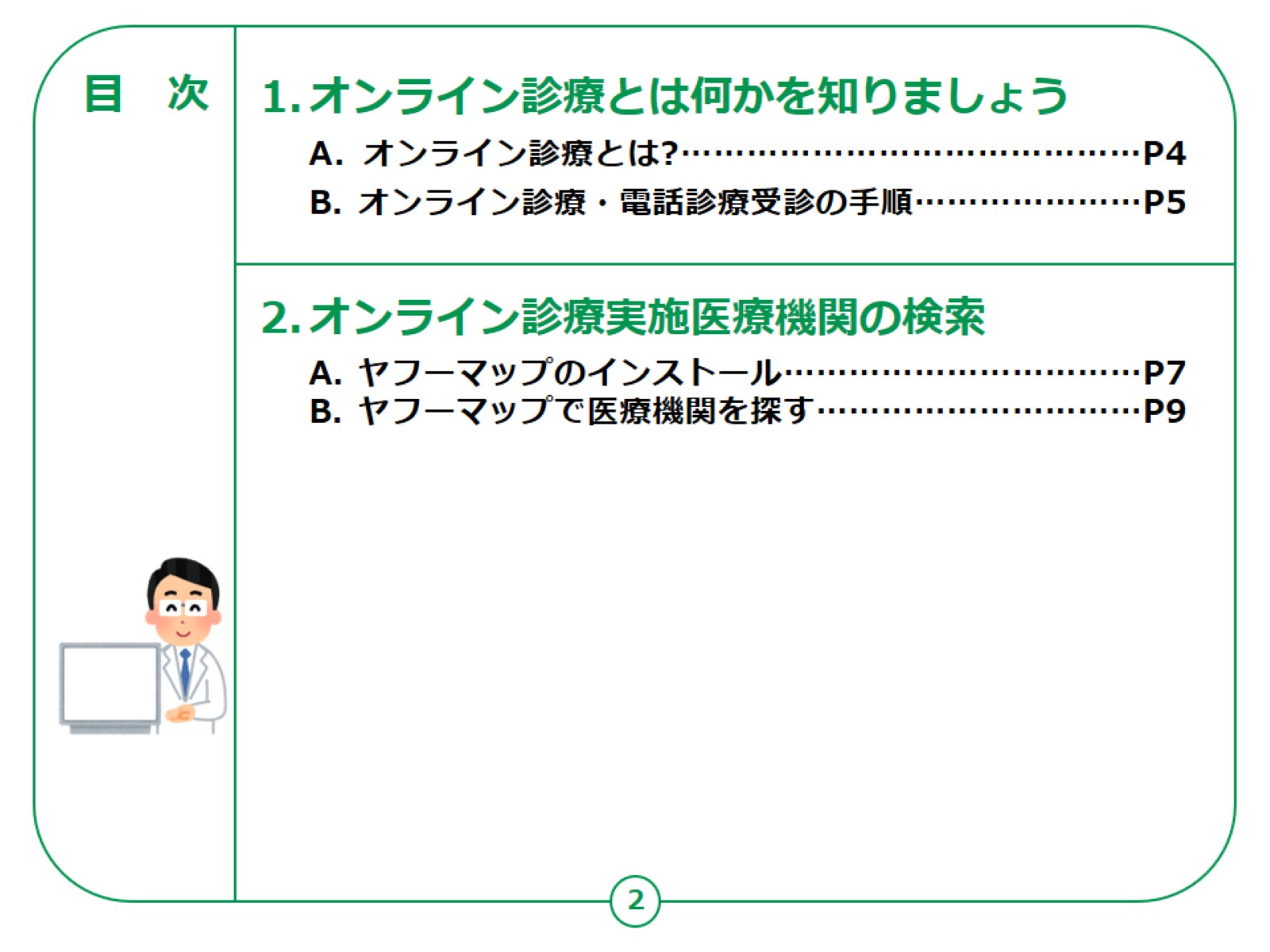 [Speaker Notes: 第1章では、オンライン診療とは何かについて学びます。

第2章では、オンライン診療を実施している医療機関の検索の仕方について学びます。]
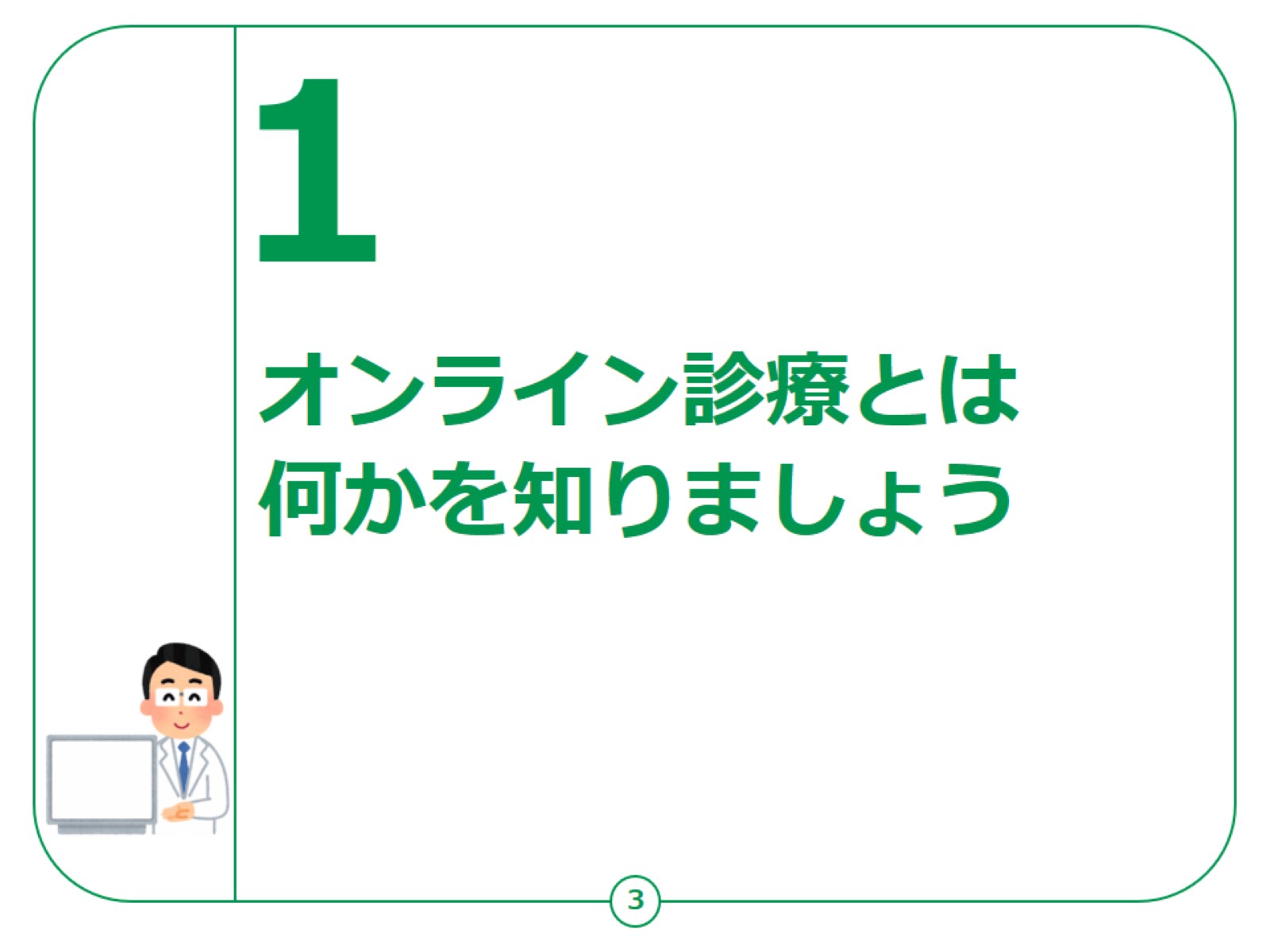 [Speaker Notes: まず、オンライン診療とは何かについてご説明します。]
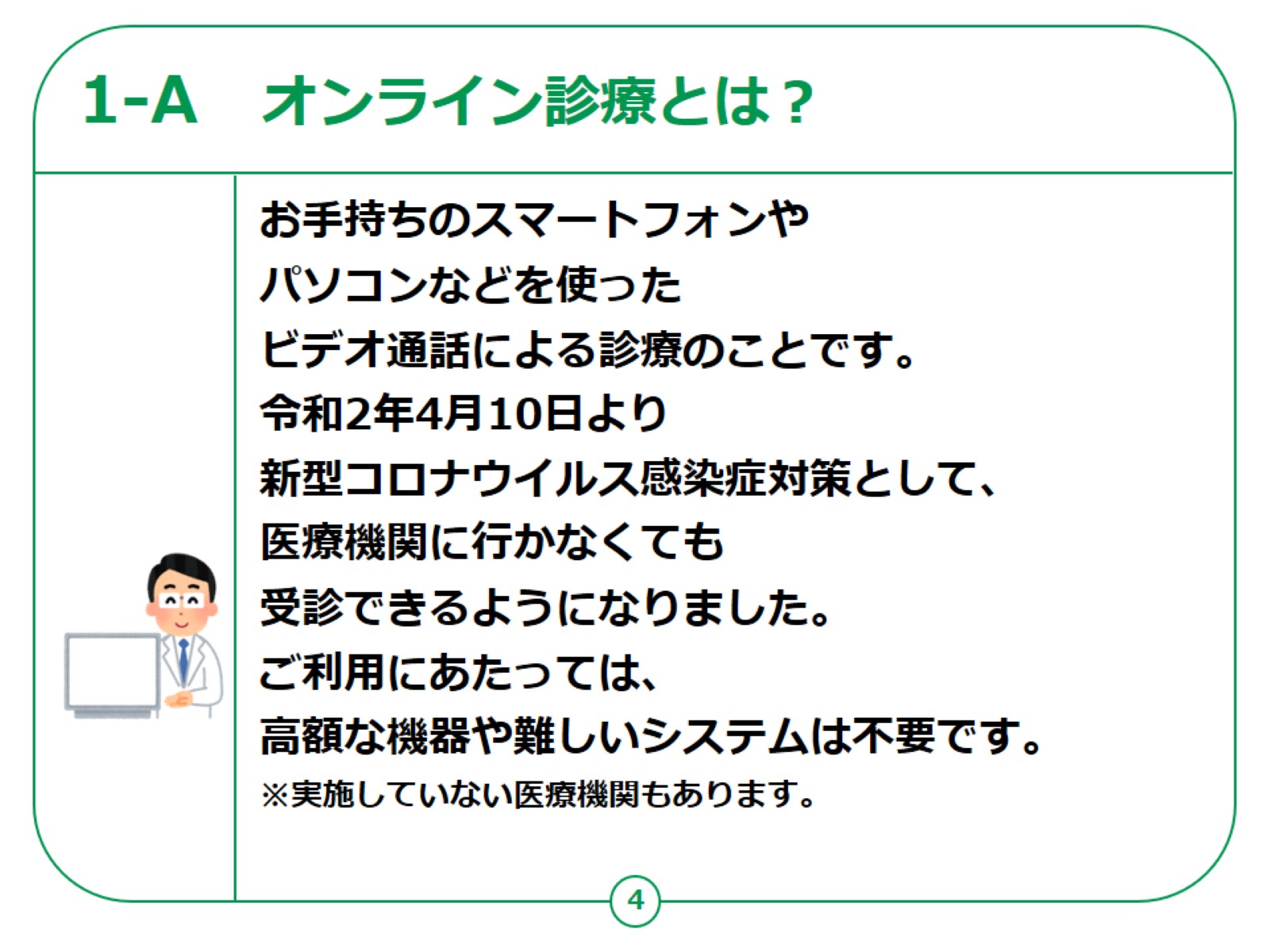 [Speaker Notes: 「オンライン診療」とは、スマートフォンやパソコンなどを使ったビデオ通話による診療のことです。

通常は全ての症状、病気でオンライン診療を受けられるわけではありません。

これまでは、再診の方が利用対象とされていましたが、令和2年4月10日から新型コロナウイルス感染症対策時限措置として、初診からオンライン診療を受けることが可能となっています。

また、全ての医療機関が実施しているわけではないので、実施している医療機関やその方法、料金等の詳細は、病院・クリニックへお問合せください。]
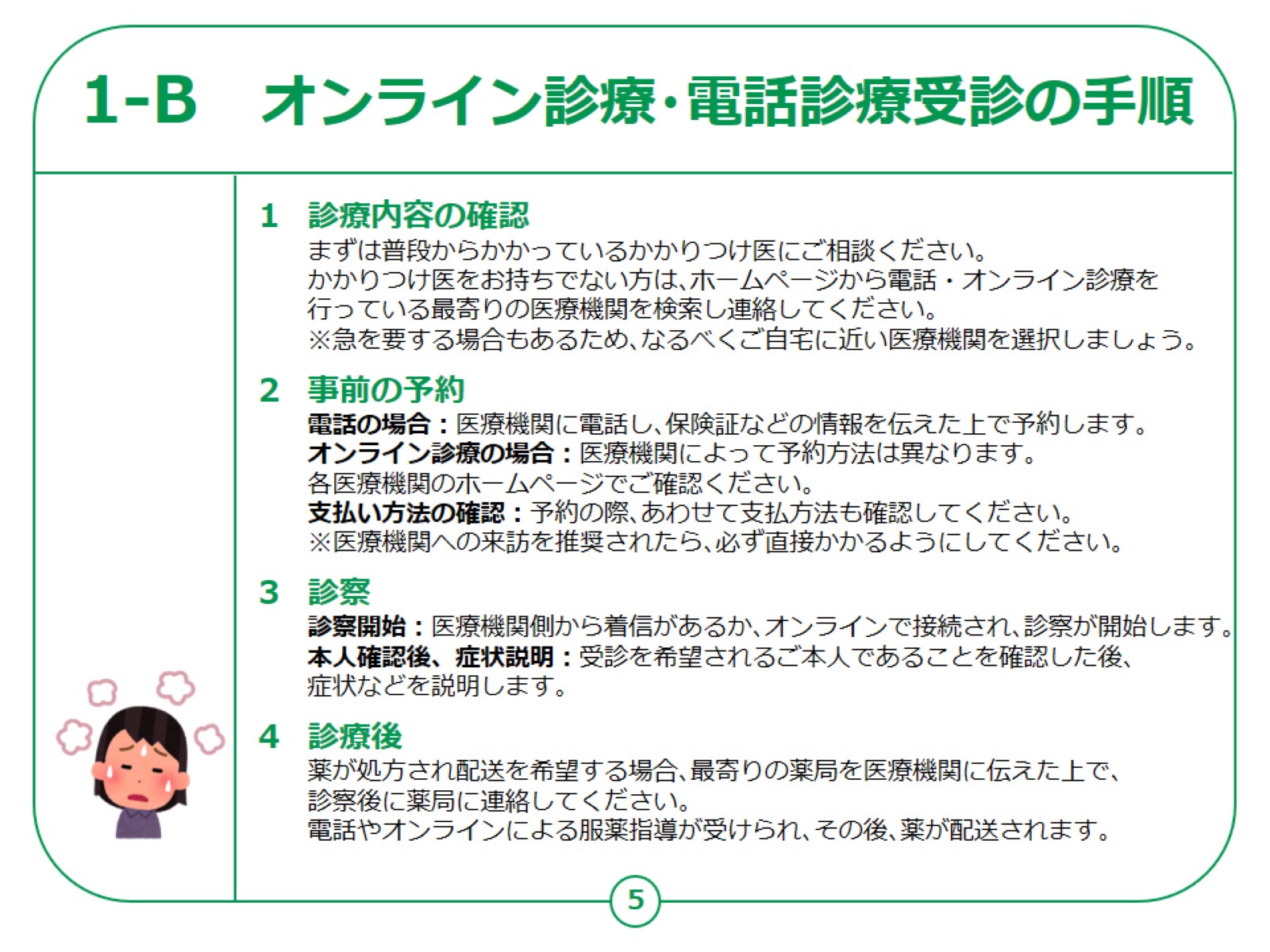 [Speaker Notes: オンライン診療を受診するための一般的な手順をご説明します。

１つ目に、診療内容の確認をします。

受診しようと考えている医療機関のホームページを確認するか、直接医療機関の窓口に問い合わせて、電話やオンラインによる診療を行っているかご確認ください。

かかりつけ医等または最寄りの医療機関がある方は、まずは、普段からかかっているかかりつけ医等にご相談ください。

医師の判断によっては、すぐに医療機関を受診する必要があるため、できるだけお住いの近くの医療機関を選択することをお勧めします。


２つ目に、事前の予約をします。

電話の場合は、医療機関に電話し、保険証などの情報を医療機関に伝えたうえで予約します。

オンライン診療の場合は、医療機関によって予約方法は異なります。詳しくは各医療機関のホームページをご覧ください。
　　
予約の際に合わせて支払方法についても確認してください。


３つ目に、診察を受けます。

医療機関側から着信があるか、オンラインで接続され、診察が開始します。

まずは、受診を希望されているご本人であることを確認するために、求められた個人情報を伝えます。

その後、医師に症状等をご説明してください。


４つ目に、診療後の手順です。

医療機関に来訪して受診するよう推奨された場合は、必ず医療機関に直接かかるようにしてください。

薬が処方され、薬の配送を希望する場合は、薬を出してもらう最寄りの薬局を医療機関に伝えたうえで、診察後、薬局に連絡してください。]
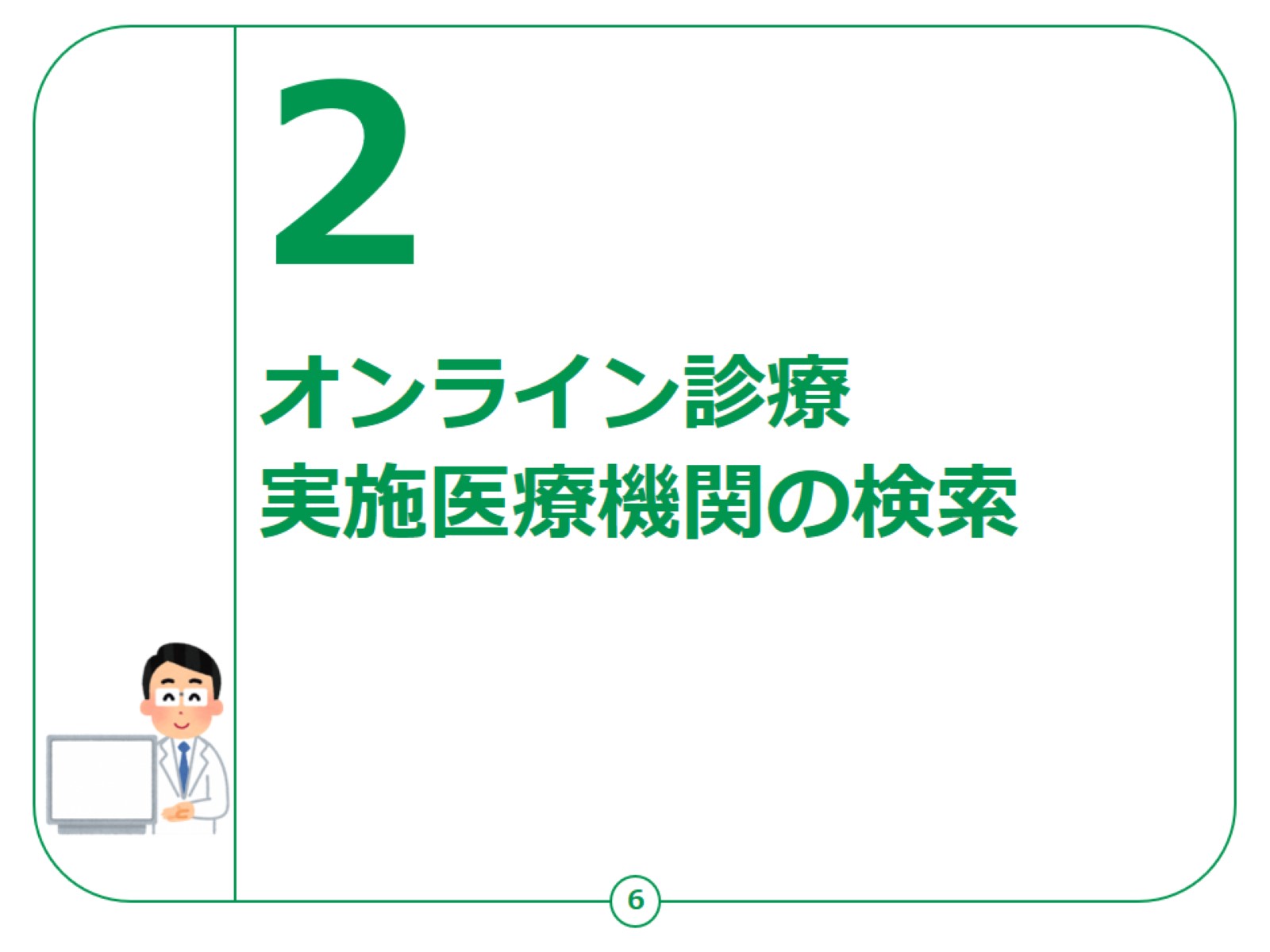 [Speaker Notes: 次に、オンライン診療実施医療機関の検索についてご説明します。]
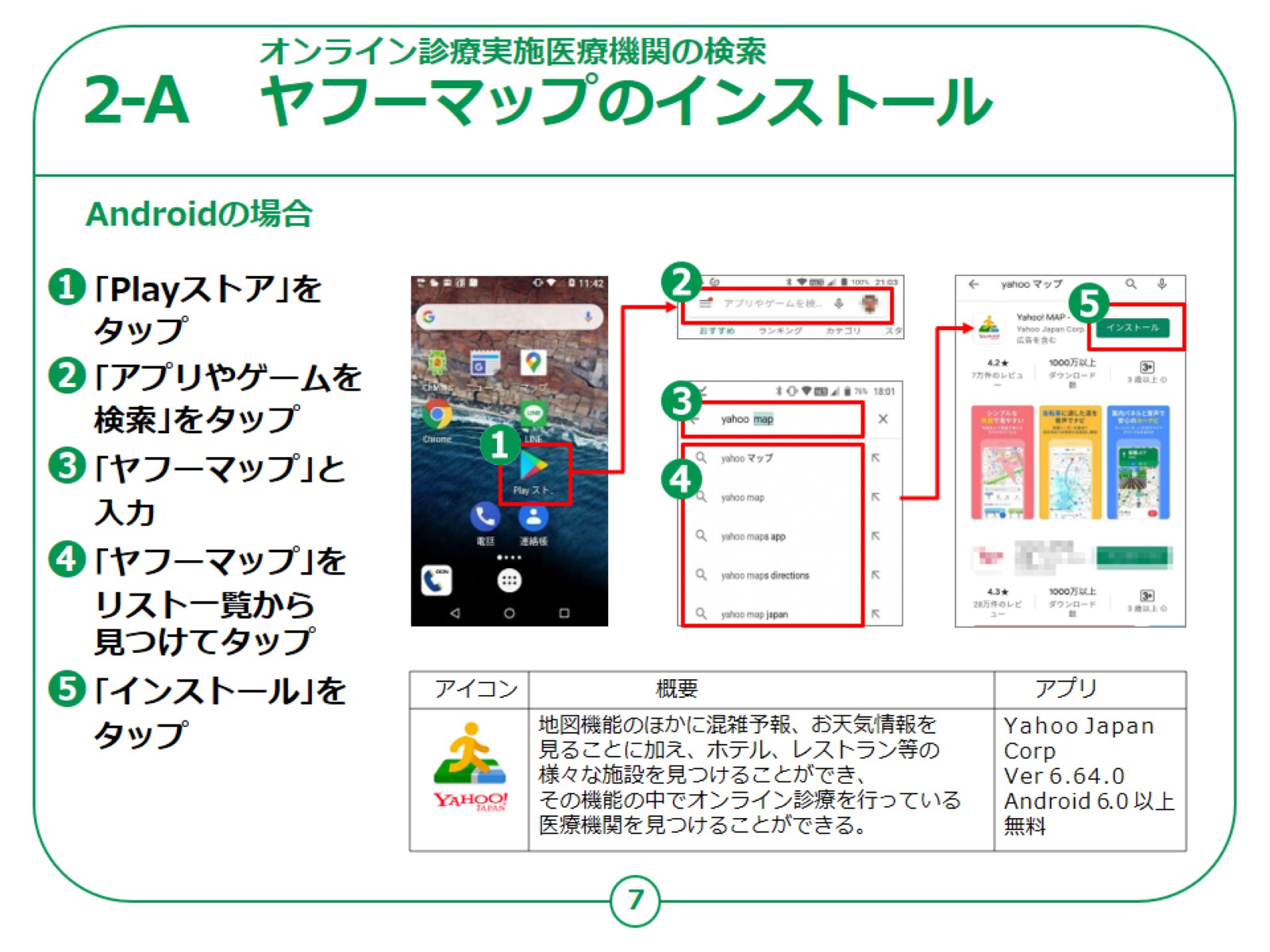 [Speaker Notes: 今回は「ヤフーマップ」を使ってご説明します。

もともと「ヤフーマップ」は、お近くにあるレストランを探したり、混雑情報やお天気情報などを教えてくれるアプリですが、お住いの近くのオンライン診療を実施している病院やクリニック等を教えてくれる機能も入っています。

スマートフォンで「ヤフーマップ」を利用するための手順をご説明いたします。

まず、 Androidの場合のアプリの追加の仕方についてです。

①ホーム画面で「Playストア」をタップします。
②「アプリやゲームを検索」をタップします。
③「ヤフーマップ」と入力します
④「ヤフーマップ」をリスト一覧から探してタップします。
⑤「インストール」をタップします。

すると、インストールが始まります。]
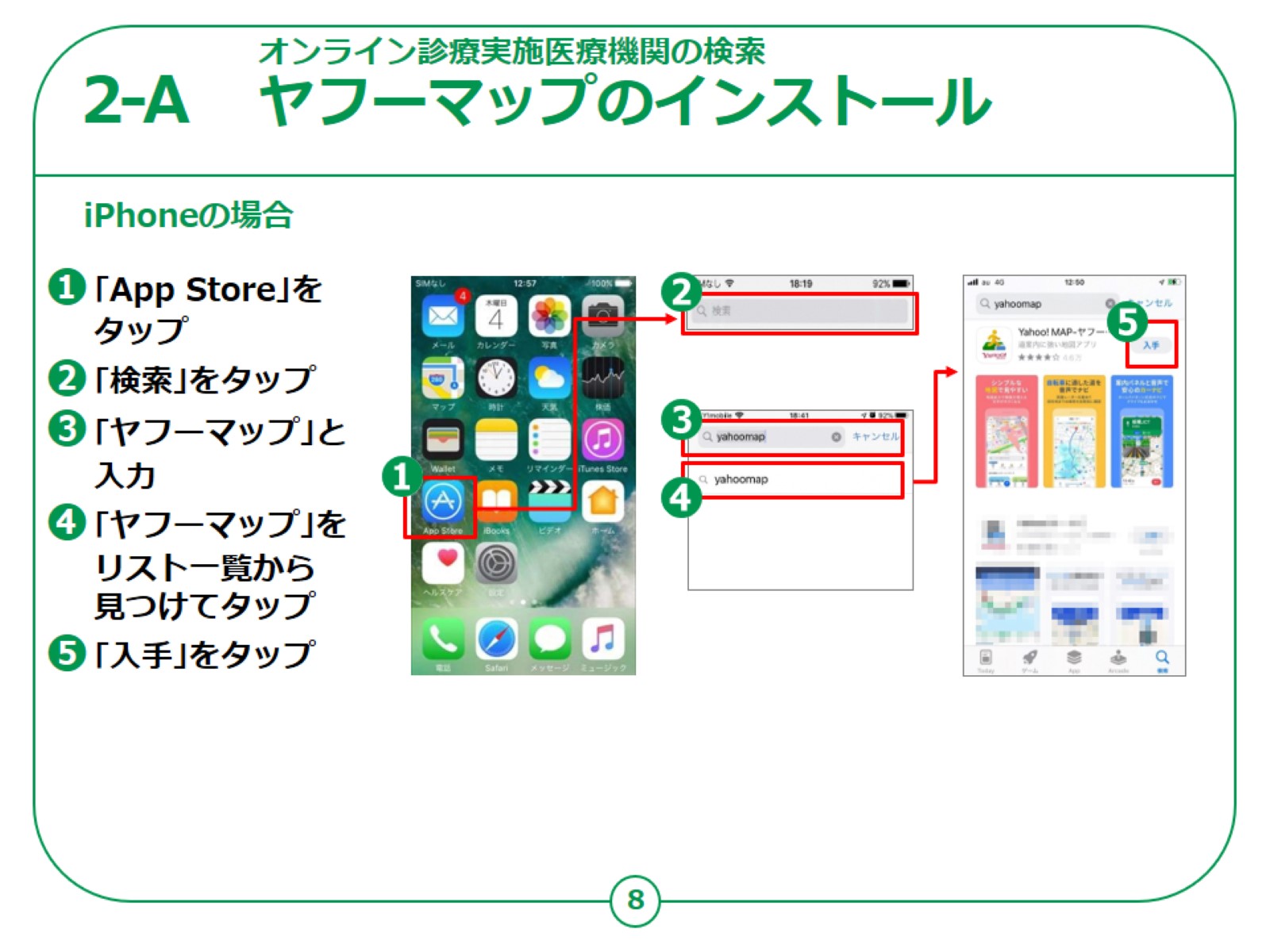 [Speaker Notes: 次は、 iPhoneの場合のアプリの追加の仕方についてです。

①ホーム画面で「App Store（アップストア）」をタップします。
②「検索」をタップします。
③「ヤフーマップ」と入力します。
④「ヤフーマップ」をリスト一覧から探してタップします。
⑤「入手」をタップします。

すると、インストールが始まります。]
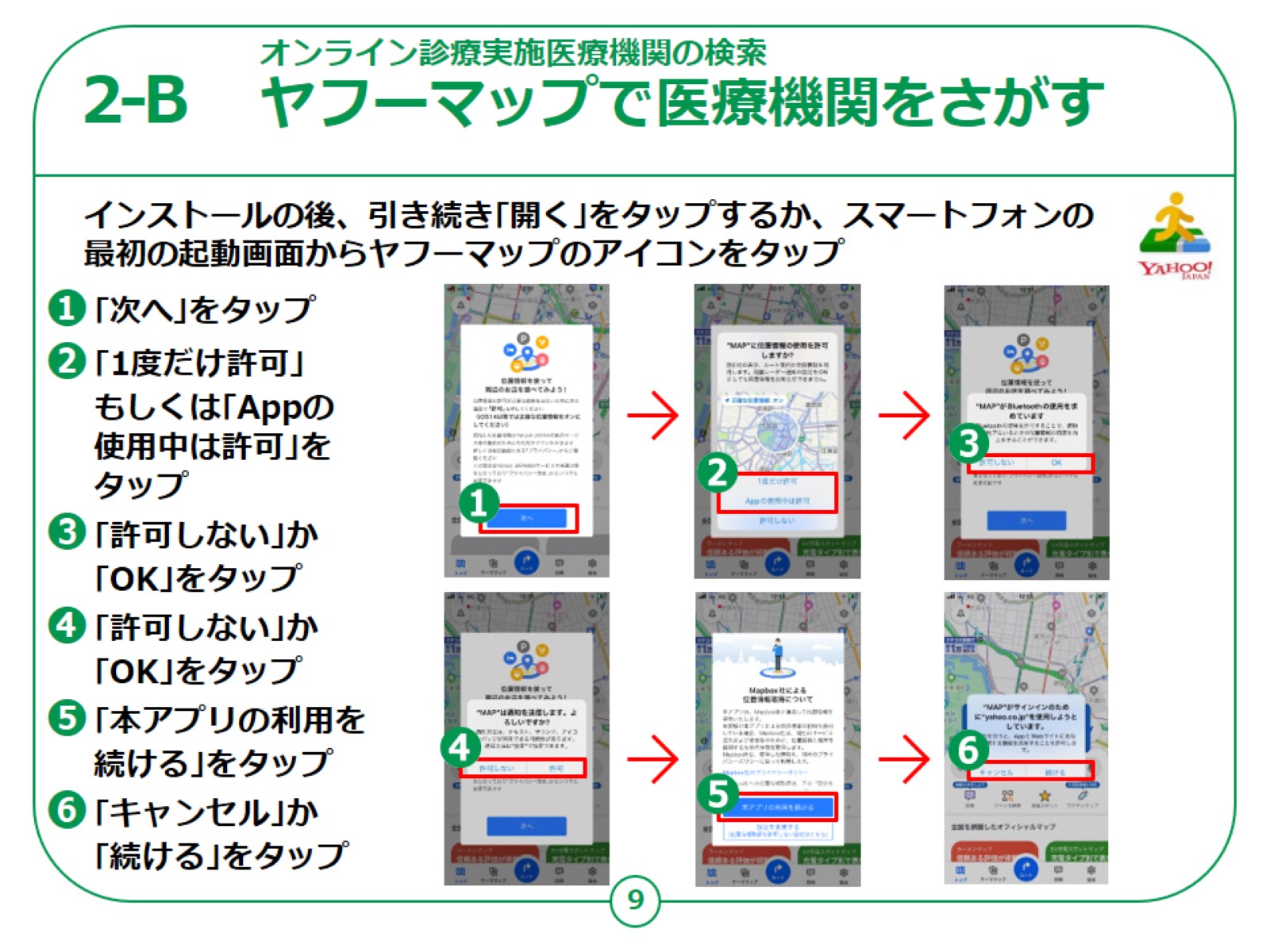 [Speaker Notes: それでは「ヤフーマップ」を起動し、医療機関を探してみましょう。

ここからはAndroidとiPhoneで共通の操作になります。

まずインストールの後、引き続き「開く」をタップするか、ホーム画面から「ヤフーマップ」のアイコンをタップします。

①通知が出ますので「次へ」をタップします。

②「“MAP（マップ）”に位置情報へのアクセスを許可しますか?」と表示されますので、「1度だけ許可」もしくは「App（アップ）の使用中は許可」のいずれかを必ずタップしてください。

いずれかにしないとお近くの医療機関を探せなくなります。

③Bluetooth（ブルートゥース）への接続許可を確認されますので、「許可しない」か「OK」かいずれかをタップしてください。

いずれをタップしても構いません。

④通知の送信について確認されますので、「許可しない」か「OK」かいずれかをタップしてください。

いずれをタップしても構いません。

⑤位置情報取得についての表示が出ますので、「本アプリの利用を続ける」をタップしてください。

⑥サインインについて確認されますので、「キャンセル」か「続ける」かいずれかをタップしてください。

いずれをタップしても構いません。]
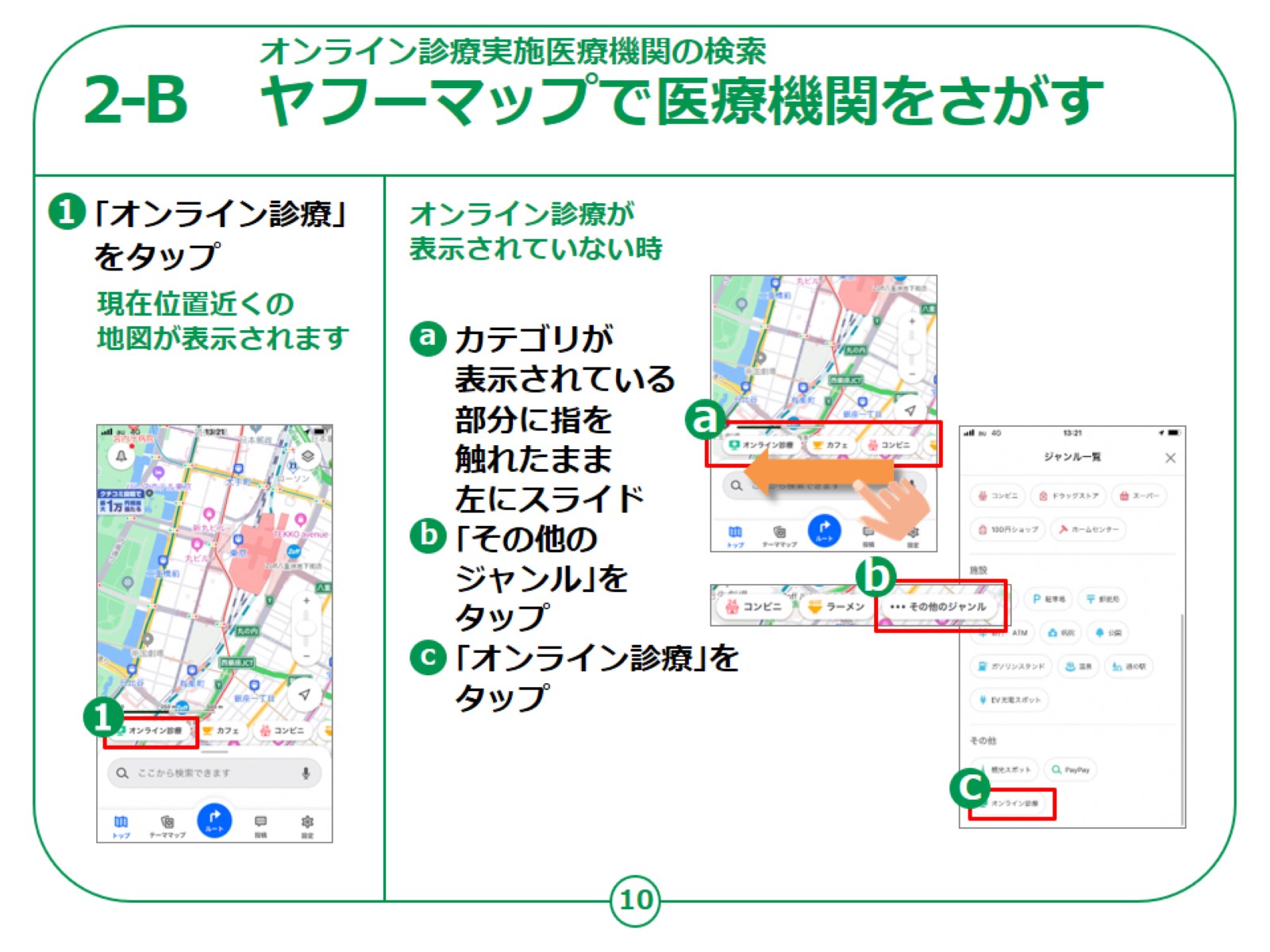 [Speaker Notes: 現在位置近くの地図が示されます。

①下部に表示されているカテゴリから「オンライン診療」をタップします。

もし「オンライン診療」が表示されていなければ、a～cの手順で「オンライン診療」を表示させてください。

a.カテゴリが表示されている部分に指を触れたまま左にスライドさせます。

b.「その他のジャンル」をタップします。

c.「ジャンル一覧」から「オンライン診療」をタップします。]
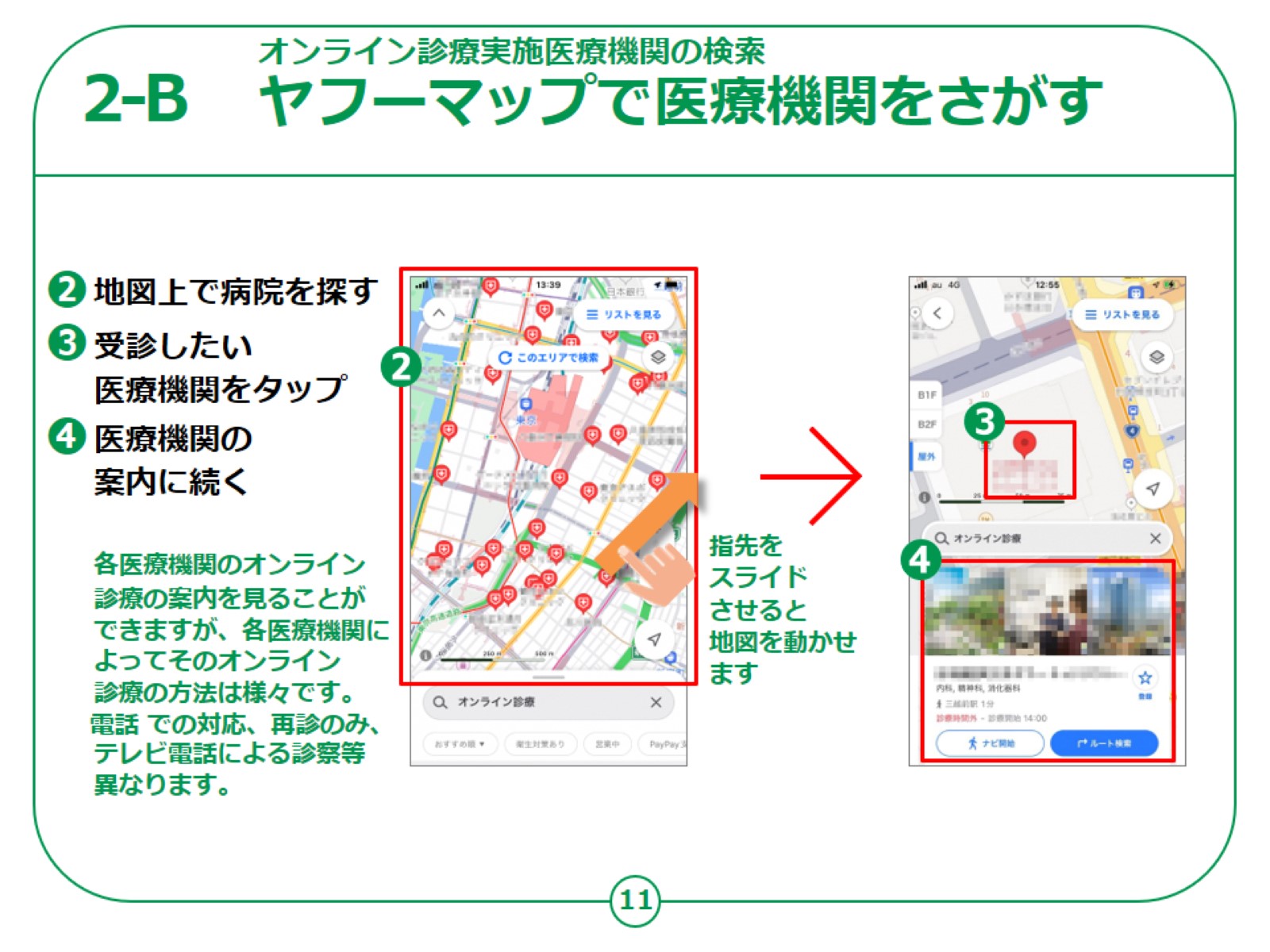 [Speaker Notes: ②地図上に、現在位置付近にある「オンライン診療」を実施している医療機関が、赤い病院のマークで表示されますので、受診したい医療機関を探します。

　指先をスライドして別の場所を見ることができたり、親指と人差し指を画面上で開くと地図が拡大されたりします。

③受診したい医療機関が見つかったら、赤い病院のマークをタップすると医療機関名が表示されます。

④医療機関名をタップすると、その病院に関する情報、例えば診療時間や電話番号とともに、オンライン診療を受けられるのは再診のみか、また初診でも受けられるか、診療科目は何かなどが表示されます。]
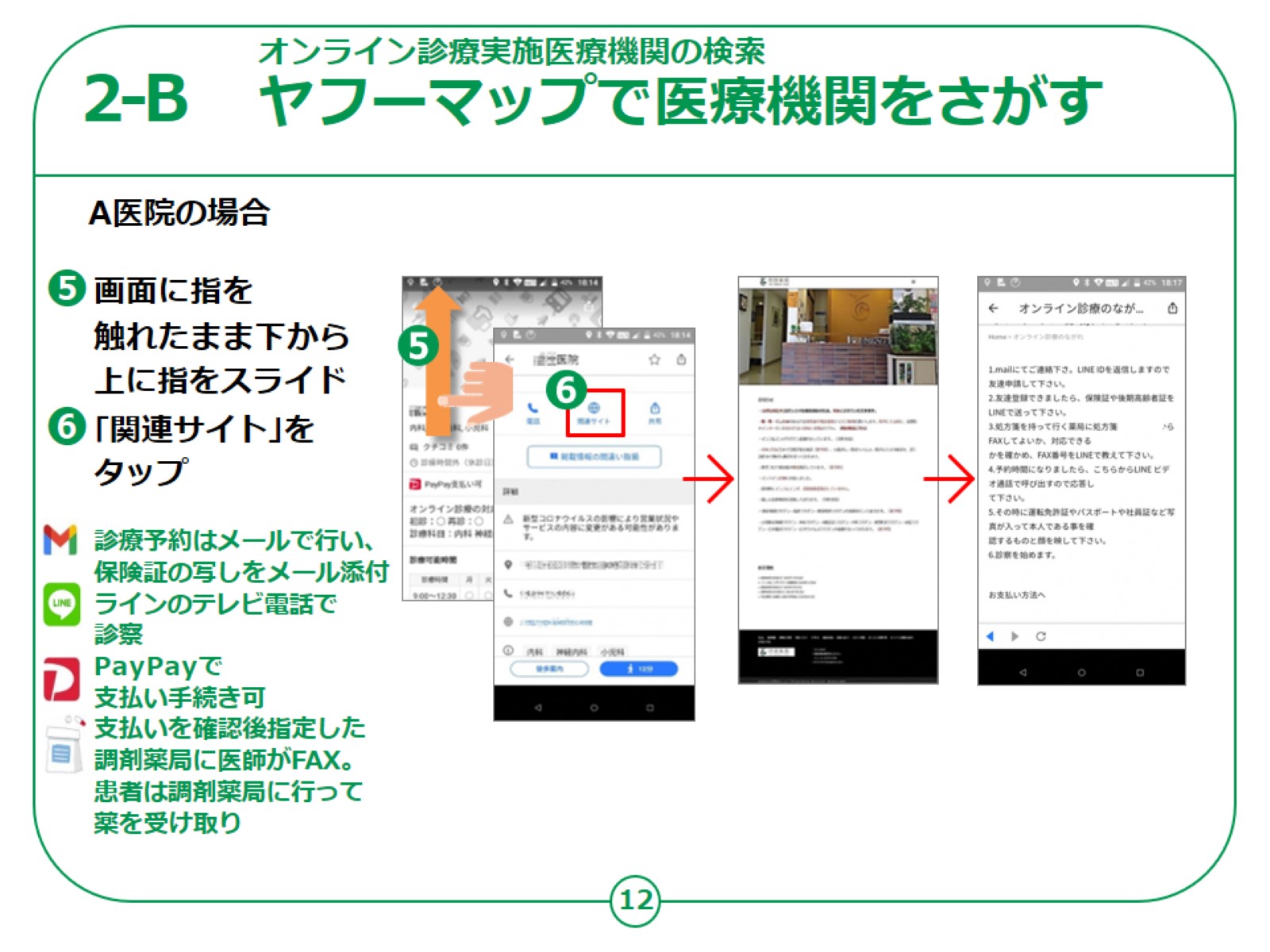 [Speaker Notes: 診療方法は各医療機関により異なりますので、医療機関ごとに確かめる必要があります。

⑤説明画面に指を触れたまま下から上にスライドさせます。

⑥真ん中上部の「関連サイト」をタップすると、詳細を確認することができます。

例えばＡ医院の場合は、このような各種案内が表示されますので、手順、オンライン診療料金、診療方法、支払い方法等を確認して申し込みしてください。

A医院のオンライン診療の流れをみると、

1.診療予約はメールで行い、保険証の写しをPDFまたは写真に撮ってメール添付で送信します。

2.予約した時間にLINE（ライン）のテレビ電話で診察を受けます。

3.キャッシュレス決済アプリPayPay（ペイペイ）で診療費を支払うことができます。また、通常の診療費＋オンライン診療費を加算して支払う必要があります。支払い自体は直接A医院に行って支払うこともできるようです。

4.支払いを確認後、患者が指定した調剤薬局に医院より処方箋をFAXし、患者は調剤薬局でお薬を受け取ります。

というものでした。


【補足説明】

講師の皆様は、A医院、B医院ともに、あくまで例示であり、診療方法は各医療機関によって異なると、強調してください。]
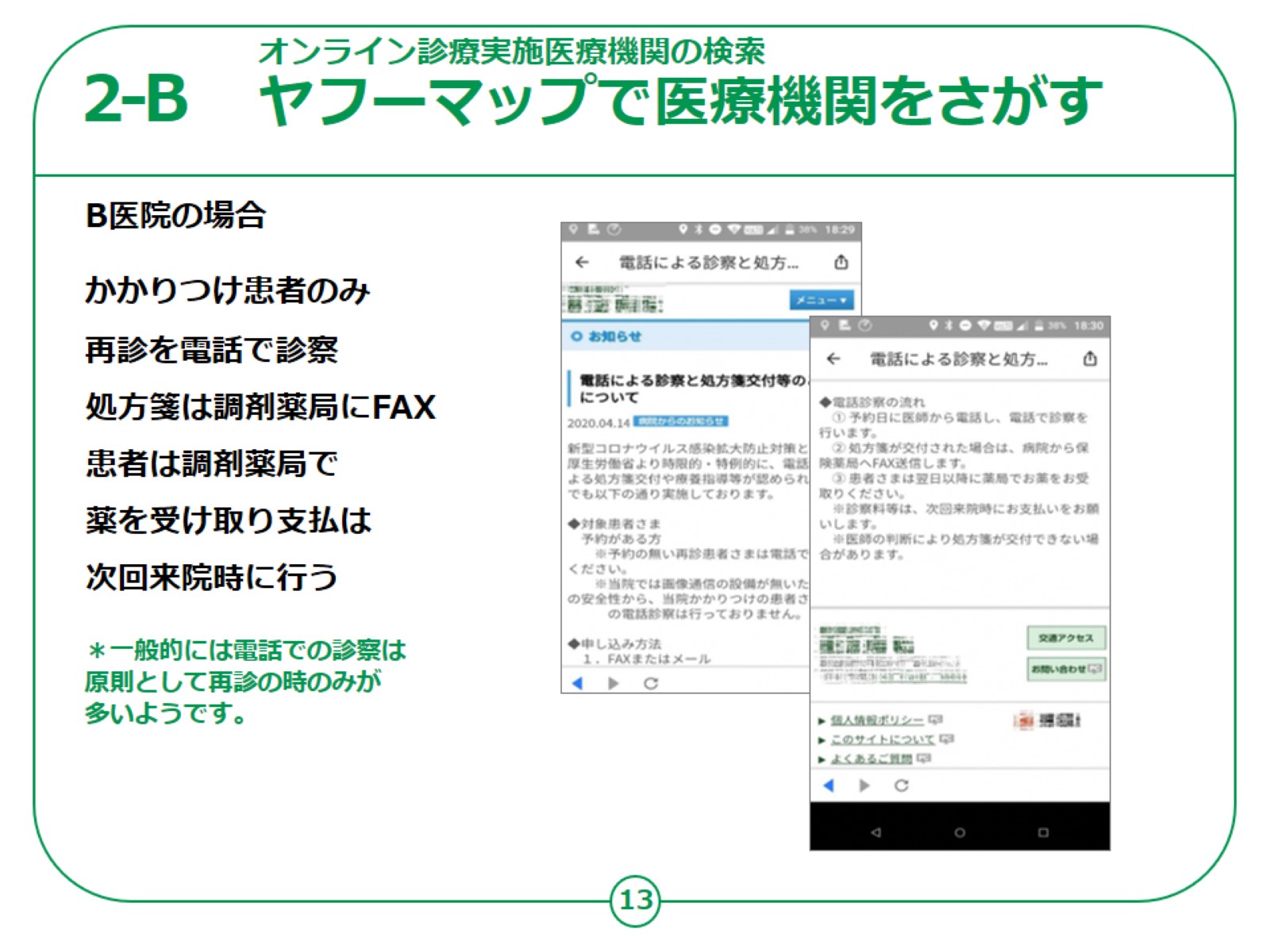 [Speaker Notes: B医院の場合は、かかりつけ患者のみ再診を電話で診察し、処方箋は患者の指定する調剤薬局にFAXして、患者は調剤薬局で薬を受け取る方式です。

支払は、次回病院に来た時に支払いとなります。


よくわからない場合は、医療機関へ直接電話で問い合わせをしてください。

オンライン診療についての説明は以上です。]